Being Better than Bronze: A Family Centered Approach to Child Support
CSE Director, Konitra Jack
Program Integration Unit
Federal Changes From Turner to Today
Final Rule: Flexibility, Efficiency, and Modernization (FEM) in Child Support Enforcement Programs
Ability to Pay [§ 302.56(c)(1)
Over time, we have observed a trend among some States to reduce their case investigation efforts and to impose high standard minimum orders without developing any evidence or factual basis for the child support ordered amount. Our rule is designed to address the concern that in some jurisdictions, orders for the lowest income noncustodial parents are not set based upon a factual inquiry into the noncustodial parent's income and ability to pay, but instead are routinely set based upon a standardized amount well above the means of those parents to pay it. 

The Federal child support guidelines statute requires guidelines that result in “appropriate child support award” and is based on the fundamental principle that each child support order should take into consideration the noncustodial parent's ability to pay.
Flexibility, Efficiency, and Modernization in Child Support Enforcement Programs, 81 FR 93492-01
FEM Final Rule: Civil Contempt
AT-16-06 Final Rule: Flexibility, Efficiency, and Modernization in Child Support Enforcement Programs
Comment: Several commenters expressed concerns that the proposed requirements related to civil contempt proceedings would reduce the efficiency and flexibility of the enforcement process through the courts. One commenter thought that the NPRM would weaken the enforcement remedy of contempt when used to enforce the obligation of contemnors who have an ability to arrange payments from assets held by others, even though the IV–D agency had been unable to affirmatively show the existence of income and assets.
Response: Based on comments, the revisions to § 303.6(c)(4) are designed to reduce the risk of an erroneous deprivation of liberty without imposing significant fiscal or administrative burden on the State. Research shows that implementing constitutional due process safeguards, such as those delineated in the Turner decision, increases compliance with court orders by increasing litigants’ perception of fair treatment. Flexibility, Efficiency, and Modernization in Child Support Enforcement Programs, 81 FR 93492-01
Louisiana’s Path to Compliance
[Speaker Notes: Act 264, included 7 sections.  Several of them were related to our compliance. 
State Office Representatives:  Gloria Garner, Program Consultant; Konitra Jack, CSE Director
Executive Management Officer: Bradley DeRouen
Area Directors:  Tabatha Coleman, Wendalynn Daigle, Ashley Ledbetter, Anjanette Perkins
Program Manager:  Donna Clayton – Collections/Financial
CSE Managers:  Zelda Thomas – Policy; Rennetta Wells – Program Integration
LDAA Liasion:  Toni Menard, Attorney
Bureau of General Counsel:  Rachele Wilkison, Gary Franklin, Michael Brown, Michael Tate, Tracey Burton, Kathy Alford, Maria Treffinger
CSE Modernization:  Jeffrey Baker, Project Coordinator
CSE E&T Workforce:  Katreena Moses, Brandy Williams, Heather Phillips, Lori Webb
Pilot for 22nd JDC:  Amanda Trosclair, Hearing Officer; Judge Patrice Oppenheim; Amber Mitchell, Court Administrator
As Needed:
Sylvia White Taylor; Shafornia Frank, Heather Lewis – WF; Charlene Trusclair – WF; Armenda Sims – WF; Britney Davis – WF; Keyandra Griffin – WF
State Plan Page 2.1 was originally due on 2/21/2017.  We finally reached compliance in 2023 after passage.]
Family Centered Support Operational Assessment
Louisiana underwent an operational assessment (Sept 2020 – Feb. 2021) to determine how we could better align with Family Centered Practices.
Family = group of people who are connected by marriage, blood or adoption. 
Family Centered Workgroup reviewed PK recommendations and defined policies: 
Ability of Pay – Definition
Ability to Pay as it relates to Incarcerated NCPs (Re-entry Initiatives)
Ability to Pay as it relates to License Suspension
Communication Plan – designed to Enhance Customer Service via Webpage and Text Messages
Ability of Pay as it relates to Contempt Proceedings
[Speaker Notes: State Office Representatives:  Gloria Garner, Program Consultant; Konitra Jack, CSE Director
Executive Management Officer: Bradley DeRouen
Area Directors:  Tabatha Coleman, Wendalynn Daigle, Ashley Ledbetter, Anjanette Perkins
Program Manager:  Donna Clayton – Collections/Financial
CSE Managers:  Zelda Thomas – Policy; Rennetta Wells – Program Integration
LDAA Liasion:  Toni Menard, Attorney
Bureau of General Counsel:  Rachele Wilkison, Gary Franklin, Michael Brown, Michael Tate, Tracey Burton, Kathy Alford, Maria Treffinger
CSE Modernization:  Jeffrey Baker, Project Coordinator
CSE E&T Workforce:  Katreena Moses, Brandy Williams, Heather Phillips, Lori Webb
Pilot for 22nd JDC:  Amanda Trosclair, Hearing Officer; Judge Patrice Oppenheim; Amber Mitchell, Court Administrator
As Needed:
Sylvia White Taylor; Shafornia Frank, Heather Lewis – WF; Charlene Trusclair – WF; Armenda Sims – WF; Britney Davis – WF; Keyandra Griffin – WF]
The Paradigm Shift Continues
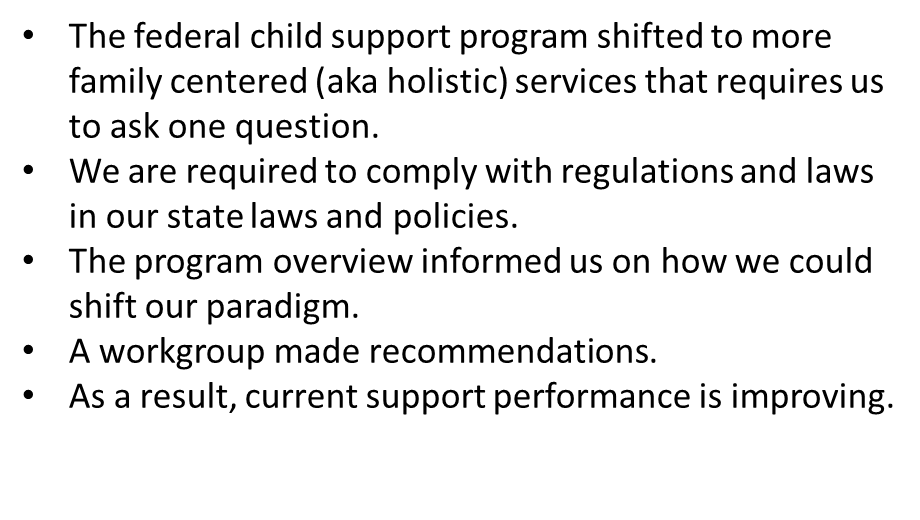 How will this work....
Each table has a scenario
Group Discussion = 10 minutes 
Use SLIDO to add group response(s)
[Speaker Notes: Discussion…
Considering DCFS policies, engage in a discussion with your tablemates to identify next step actions.  Considerations should include caseworker actions and communication strategies that need to be taken with the NCP, and provision of available resources to support the CP and minor child(ren). Participants are encouraged to share their insights and explore various approaches to address this scenario within the policy framework.]
SCENARIO #1
Family Centered-Establishment
Case Members:
Noncustodial Parent: Carl Lewis
Custodial Parent: Cathy Freeman
Child: Chloe Lewis
Two years old
Background:
   Cathy and Carl met through mutual friends and quickly decided to move in together with Carl’s mother. Cathy, becoming pregnant, gave birth to Chloe in January of 2022. Carl was present at the birth and signed an acknowledgment. However, the relationship turned turbulent, leading Cathy to move out and officially ended it on February 14th. Cathy applied for child support services on February 15th through the Café portal. She is employed as a greeter at Walmart and faces daycare challenges, limiting her to a 20-hour workweek at $10.00 per hour.
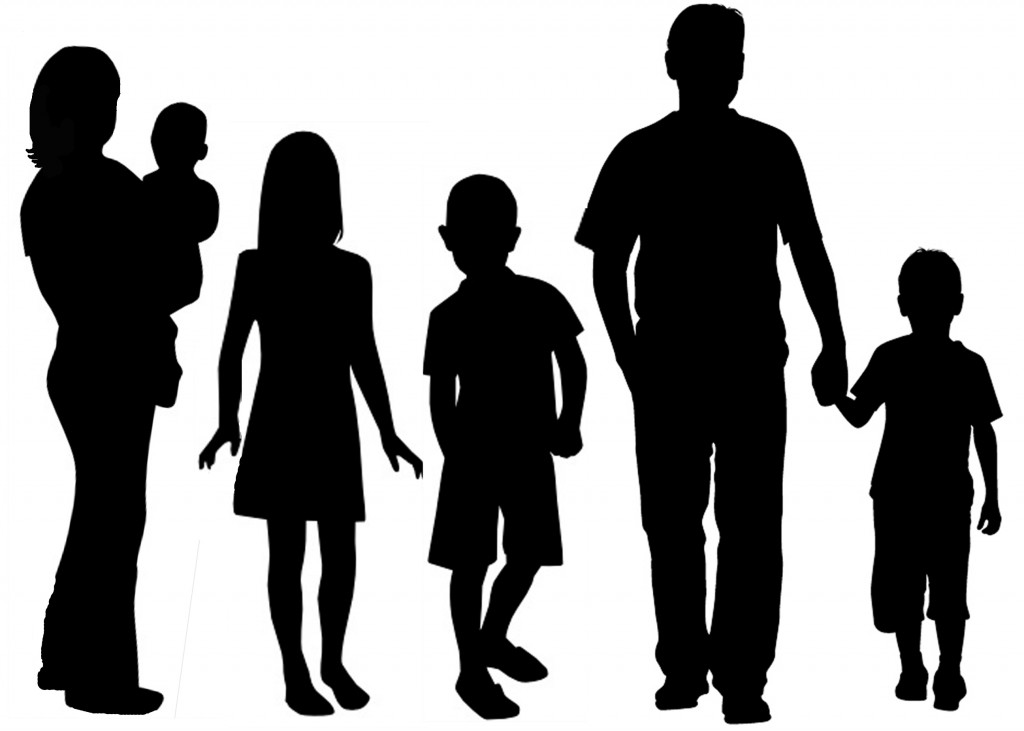 [Speaker Notes: (Jana) G-150: 20 calendar days receipt of application, staff must open a case by establish a case record in LASES. Within the same 20 days, solicit necessary and relevant information from CP and other resources. Interview CP if needed. Refer to parent locate service if inadequate info to proceed in no more than 30 calendar days from receipt of application.]
Family Centered-Establishment
Scenario:
   Child Support Enforcement (CSE) receives Cathy’s application in the Café Portal. Within 20 days, the application is cleared, and a case is created in LASES.  Within the same 20 days, the caseworker completes the case initiation and assessment and determines no appointment is required for the CP. The AOP is in OnBase, and Cathy's wages are obtained through Work#.    
   Caseworker schedules an appointment for Carl and, during the interview, learns that Carl has a 10th-grade education. Carl’s only employment history involves lawn care for his cousin, where he received cash payments.  Unfortunately, Carl and his cousin had a falling out. Presently, Carl is unemployed.  While employed, Carl received $100 in cash for each lawn he completed, which was typically five lawns a week.
[Speaker Notes: G-160: Interview the NCP. An effort should always be made to interview the alleged NCP before referring the case for paternity determination. If the NCP is not going to be interviewed, the staff person responsible for intake should document the reason in LASES that no interview was conducted. 

G-168: BIRTH CERTIFICATES CSE must attempt to obtain a birth record when the record is not in the Paternity Acknowledgement Portal, in On BASE, or the CP is unable to provide a copy. 
INCOME VERIFICATION: Staff will use information from LWC, FPLS, INSE, and the Work Number to calculate income for initial filing. When staff refers the case to court, the parties must bring income verification with them to court. The attorney in court will complete the obligation worksheet based on the most recent data available at the time of the hearing.]
Family Centered-Establishment
Discussion:
   In your tabletop discussion, navigate the process of calculating Carl’s income, considering his current and potential income sources while taking into account state and federal regulations and policies. Explore the resources available to assist Carl with gainful employment and any additional assistance he may need. While reviewing resources for Cathy to assist with her daycare challenges as well as other available resources that my assist her.
[Speaker Notes: Question 1: What resources should the caseworker provide to Carl and Cathy?
Question 2: What income will the caseworker use for Carl on the obligation worksheet?]
Family Centered-Establishment
Caseworker actions: 
Discuss resources with Cathy and Carl
Employment and Training
CSE E&T Criteria form
Unite Us
Community based programs
[Speaker Notes: Question 2: What income will the caseworker use for Carl on the obligation worksheet?
Workforce Development: CSE E&T policy: A-100
Procedures for the Child Support Enforcement (CSE) Analyst:
•To refer a CP or NCP to CSE E&T, the Analyst will determine eligibility using the CSE E&T Criteria form. 
•If the NCP and /or CP meet the eligibility requirements, obtain the NCP or CP’s written consent on the CSE E&T Authorization form. 
•Complete the Referral form. Upload all four forms to OnBase labeled as Application, Referral. Mark the CSE Indicator on the LASES screen APD3 and/or ARDA indicating the NCP or CP’s participation status in the program.
•Email the Criteria, Signed Authorization, and Referral and Unite Us Consent forms to the CSE E&T Mailbox (CSEEmployment&Training@LA.GOV).
Unite Us: https://app.auth.uniteus.io/
Create a referral to assist clients with community base programs based on their needs.]
Family Centered-Establishment
Caseworker actions:
Utilize CSE 116: NCP's Ability to Pay Determination
 Assist intake with establishing NCP’s ability to pay
Obligation Worksheet
Court will determine wages assessed to NCP
See G-430 and LA RS 9:315.11 (A)(1)
File for hearing to establish child support and cash medical support
 Court determines the earning potential for NCP  
Caseworker will provide evidence for the Court to make a proper determination
[Speaker Notes: Current policy does provide guidance with intake to determine the NCP's ability to pay, however, PI recommends using the CSE 116 to determine and provide as evidence for NCP's ability to pay.**

Question 2: What income will the caseworker use for Carl on the obligation worksheet?
Multiple Worksheets: $500 wk x52/12= $2166.67 or Labor market survey 
(Landscaping and GroundsKeeping) 10% $8.94 Hr x Ave Hrs worked

LA R.S 9:315.11  Voluntarily unemployed or underemployed party
A (1) If a party is voluntarily unemployed or underemployed, child support shall be calculated based on a determination of income earning potential, unless the party is physically or mentally incapacitated, or is caring for a child of the parties under the age of five years. In determining the party's income earning potential, the court may consider the most recently published Louisiana Occupational Employment Wage Survey. In determining whether to impute income to a party, the court's considerations shall include, to the extent known, all of the following: (a) Assets owned or held by the party. (b) Residence.(c) Employment and earnings history. (d) Job skills (e) Educational attainment. (f) Literacy. (g) Age and health.(h) Criminal record and other employment barriers.(i) Record of seeking work. (j) The local job market.(k) The availability of employers willing to hire the noncustodial parent.(l) Prevailing earnings level in the local community. (m) Other relevant background factors in the case.
(2) Absent evidence of a party's actual income or income earning potential, there is a rebuttable presumption that the party can earn a weekly gross amount equal to thirty-two hours at a minimum wage, according to the laws of his state of domicile or federal law, whichever is higher.
G-434: In every case possible, the amount of the child support award should be based on the actual income of the parties.  However, there may be situations where income must be imputed, but this should only occur after investigative efforts by CSE staff.  The court has the authority to determine whether to impute income to a party. 
In determining the party’s (mother’s and/or father’s) income earning potential, the court may consider the most recently published Louisiana Occupational Employment Wage Survey
If there is no recent work history and no higher education or vocational training which allow for
assessment by using the Louisiana Occupational Employment Wage Survey, the agency should
suggest that income be calculated at the minimum wage level with final determination to be made by
the court.
Note: There is a rebuttable presumption that a party may earn a weekly gross amount equal to 32 hours at minimum wage, according to Louisiana law, when there is no evidence available to substantiate a party's actual income or their earning potential can’t be determined.]
K-1130 Family Centered Quadrants
[Speaker Notes: We will now take a stroll through the quadrants a caseworker must do their best to verify an NCP falls in order to determine the most appropriate case action.]
SCENARIO #2
Quadrant 1: Unable but Willing - Help
Background:
Kenneth and Allison divorced a year ago, and they share custody of their two children. Allison is the custodial parent, and Kenneth is the noncustodial parent. They currently have a $500.00 per month child support order that’s enforced through CSE. Kenneth is currently $2000.00 in arrears. Due to unforeseen circumstances, Kenneth lost his job three months ago, is currently unemployed and under the doctor’s care for his back pain. Despite his financial challenges, Kenneth is committed to supporting his children and is actively seeking employment. Kenneth is working odd jobs for cash and his pay varies. 
Kenneth approaches Allison to discuss their child support arrangement, which did not turn out so good. He expresses his willingness to contribute financially to the children's well-being but explains his current inability to make the full child support payments due to his job loss. Kenneth suggests a temporary reduction in the child support amount until he secures stable employment.
Case Members:
Noncustodial Parent: Kenneth Felix
Custodial Parent: Allison Felix  
Child: Amanda Felix
10 years old
Child: Carter Felix
2  years old
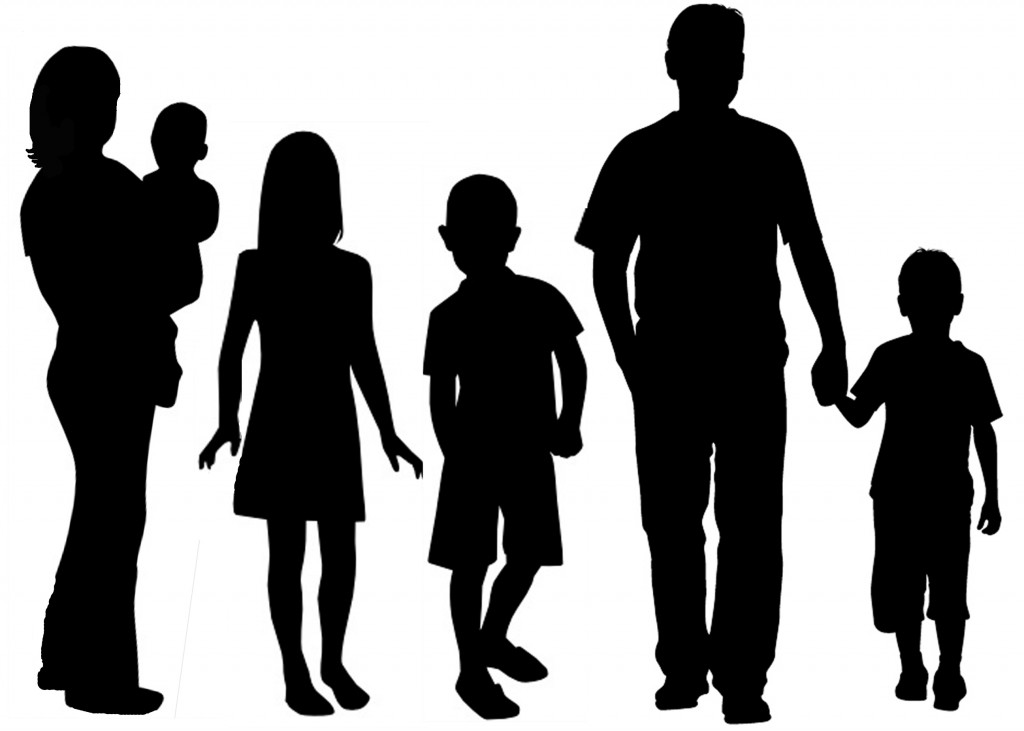 [Speaker Notes: (Pethena)
Case Members:
Noncustodial Parent: Kenneth Felix
Custodial Parent: Allison Felix  
Child: Amanda & Carter Felix

Scenario:
Kenneth and Allison divorced a year ago, and they share custody of their two children. Allison is the custodial parent, and Kenneth is the noncustodial parent. They currently have a $500.00 per month child support order that’s enforced through CSE. Kenneth is currently $2000.00 in arrears. Due to unforeseen circumstances, Kenneth lost his job three months ago, is currently unemployed and under the doctor’s care for his back pain. Despite his financial challenges, Kenneth is committed to supporting his children and is actively seeking employment. Kenneth is working odd jobs for cash and his pay varies. 
Kenneth approaches Allison to discuss their child support arrangement, which did not turn out so good. He expresses his willingness to contribute financially to the children's well-being but explains his current inability to make the full child support payments due to his job loss. Kenneth suggests a temporary reduction in the child support amount until he secures stable employment.]
Unable but Willing
Scenario
Allison contacts her worker to ask when will something be done regarding nonpayment, Kenneth is behind and she needs her money every month. Allison adds that Kenneth can work, he chooses not to.
Kenneth contacts his worker the same day and explains that he’s currently unemployed but seeking employment. He reports to the worker that he pays when he can and that he has to keep a roof over his head, gas in the car, and feed his other children. He expresses he doesn’t want to go to jail. Kenneth states he’s willing to pay something and asks how to get his payments decreased until he finds a job.
[Speaker Notes: Cont'
Allison contacts her worker to ask when will something be done regarding nonpayment, Kenneth is behind and she need her money every month. Allison adds that Kenneth can work, he choose not to. 
Kenneth contacts his worker the same day and explain that he’s currently unemployed but seeking employment. He reports to the worker that he pays when he can and that he has to keep a roof over his head, gas in the car, and feed his other children. He expressed he don’t want to go to jail. Kenneth states he’s willing to pay something and ask how to get his payments decreased until he find a job.]
Unable but Willing
Caseworker actions:
While on phone with Kenneth
 Complete the CSE 116 Assess NCP’s ability to pay
Ask Kenneth to provide verification that he is under the doctor’s care
Explain Unite Us with Kenneth to provide employment assistance
Complete Unite Us Forms(CSE E&T 1,2,3, Unite Us Consent and email to 
    CSE E&T)
Update CORA due to Kenneth’s request for modification
Work with Kenneth to see how much he can afford to pay every month until the order is modified or until he finds employment. 
Kenneth to pay within ten days
Review case for payment after 10 days
[Speaker Notes: Unable but Willing-Help Conclusion
Complete the CSE 116 while on the phone with NCP 
Assess Kenneth's ability to pay
Ask Kenneth to provide verification that he is under the doctor's care
Explain UniteUs with NCP to provide employment assistance
Complete UniteUs Forms(CSE E&T 1,2,3, UniteUs Consent and email to CSE E&T
Update CORA due to Kenneth's request for modification
Work with Kenneth to see how much he can afford to pay every month until the order is modified or until he find employment. 
NCP to pay within ten days
Review case for payment after 10 days]
Unable but Willing
Addressing Allison’s Concerns: 
Explain contact has been with NCP to make payments
Inform modification request is pending
Gather and send documentation for modification
Explain automated enforcement continues 
Explain and refer if applicable, to Unite Us and CSE E&T
[Speaker Notes: Addressing Allison’s Concerns: 
Explain contact has been with NCP to make payments
Inform modification request is pending (Gather and send documentation for modification)
Explain automated enforcement continues 
Explain and refer if applicable, to Unite Us and CSE E&T]
SCENARIO #3
Quadrant 2: Able and Willing - Respond
Case Members:
Noncustodial Parent: Michael Fontenot
Custodial Parent: Jane Stein
Child: Josie Fontenot
Five years old
Scenario:
Jane alleges that Michael has been inconsistent in making child support payments, sometimes paying less than the agreed-upon amount.  Michael argues that he has faced unexpected financial burdens but is willing to discuss a modified payment plan. 
Jane is frustrated with the lack of enforcement measures taken by the child support agency.  Michael is concerned about the potential legal consequences and seeks a fair resolution without punitive measures. 
Both parties express their commitment to ensuring Josie's well-being.  Jane emphasizes that consistent financial support is crucial for Josie's education and extracurricular activities.
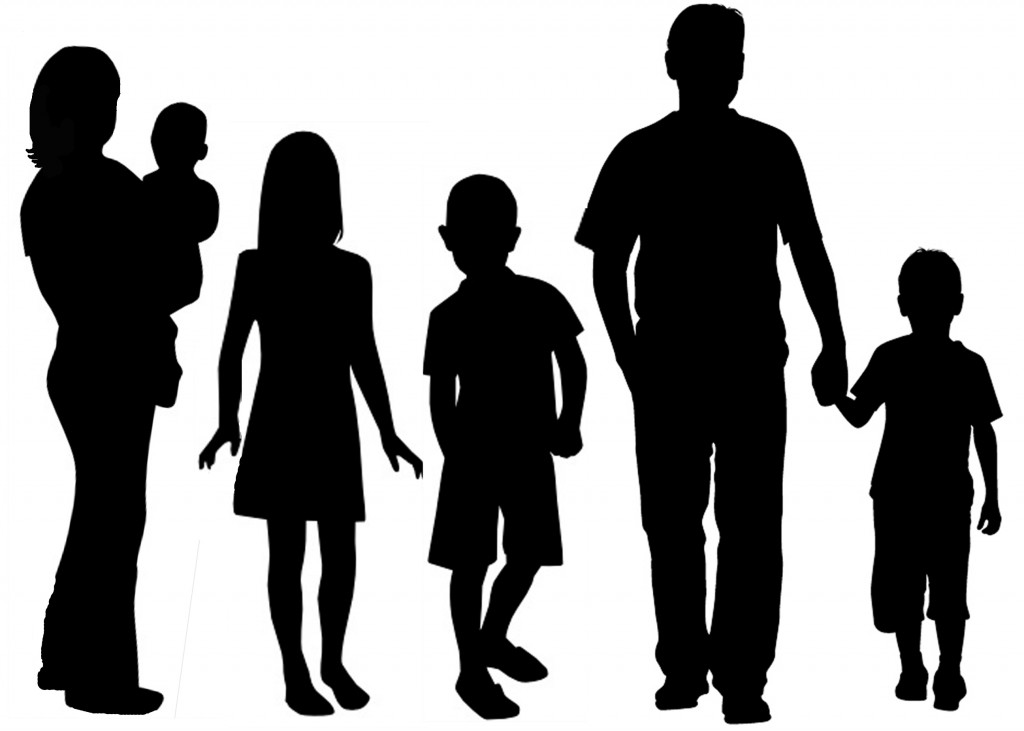 [Speaker Notes: (Angie)
Case Members:
Noncustodial Parent: Michael Fontenot
Custodial Parent: Jane Stein
Child: Josie Fontenot
Five years old

Background:  
Jane and Michael have been divorced for two years.  They have a 5-year old daughter named Josie.  The court has mandated that Michael pay a monthly child support amount to Jane for Josie's well-being.  However, Jane has been facing challenges in receiving the consistent child support payments from Michael.

Scenario:
Jane alleges that Michael has been inconsistent in making child support payments, sometimes paying less than the agreed-upon amount.  Michael argues that he has faced unexpected financial burdens but is willing to discuss a modified payment plan. 
Jane is frustrated with the lack of enforcement measures taken by the child support agency.  Michael is concerned about the potential legal consequences and seeks a fair resolution without punitive measures. 
Both parties express their commitment to ensuring Josie's well-being.  Jane emphasizes that consistent financial support is crucial for Josie's education and extracurricular activities. 

Tabletop Discussion: 
Considering Louisiana DCFS policies and federal regulations, participants are invited to engage in a discussion to identify next step actions.  
Considerations should include caseworker actions that need to be taken, potential legal measures, communication strategies with Michael, and available resources to support Jane and Josie. 
Participants are encouraged to share their insights and explore various approaches to address this scenario within the policy framework.

What is the caseworkers next step action?
How do we respond to the CP?]
Able and Willing
Caseworker Actions:
Respond to all inquiries (request to modify, questions, etc.)
Advise rights to request modification
If requested, initiate review (open CORA) 
Communicate with Michael to determine barriers/ how it hinders capability to pay support. 
Offer available resources (Unite Us and CSE E&T)
[Speaker Notes: Able and Willing Conclusion

Respond
Respond to all inquiries (request to modify, questions, etc.)
Advise rights to request modification
If requested, initiate review (open CORA) 
Communicate with NCP to determine barriers/ how it hinders capability to pay support. 
Offer available resources (Unite Us and E&T)]
Able and Willing
Jane's Concerns: 
Explain contact made w/Michael
Payment arrangements have been made
Pending review to determine support is set based on current guidelines
Automated Enforcement Continues
Refer to Unite Us and CSE E&T
[Speaker Notes: Able and Willing Conclusion

CP's Concerns: 
Explain contact made w/NCP
Payment arrangements have been made
Pending review to determine support is set based on current guidelines
Automated Enforcement Continues
CP may be referred to UU/ET]
SCENARIO #4
Quadrant 3: Unable and Unwilling - Engage
Background:
When Cheyenne Trippet met Sean Bordeaux, she already had two children from a previous relationship.  After a year and half of dating, Sean and Cheyenne began to live together.  Within two years of living together, they had two children of their own.  As time progressed Sean and Cheyenne grew apart.  Cheyenne with her two older children moved out of the home, leaving Sean to raise the two younger children.
Sean, having to pay daycare for young Carson and after school care for Chelsea, asked Cheyenne to pay 50% the cost of childcare.  Cheyenne agreed, but never began to pay her portion of childcare; therefore, Sean applied for child support services.
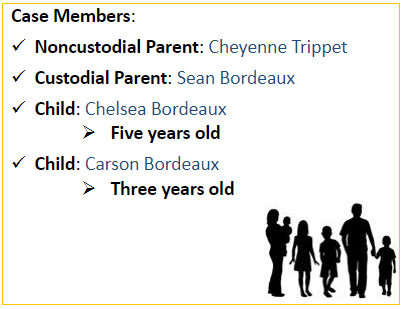 [Speaker Notes: Scenario:
When Cheyenne Trippet met Sean Bordeaux, she already had two children from a previous relationship.  After a year and half of dating, Sean and Cheyenne began to live together.  Within two years of living together, they had two children of their own.  As time progressed Sean and Cheyenne grew apart.  Cheyenne with her two older children moved out of the home, leaving Sean to raise the two younger children.

Sean, having to pay daycare for young Carson and after school care for Chelsea, asked Cheyenne to pay 50% the cost of childcare.  Cheyenne agreed, but never began to pay her portion of childcare; therefore, Sean applied for Child Support Services.]
Unable and Unwilling
Scenario:
Sean and Cheyenne present themselves to the court.  Sean’s income is $3,675.00 per month and has a weekly childcare expense in the amount of $218.00 ($130.00 for Carson and $88.00 for Chelsea).  After taking their testimony and evaluating the situation, the Judge finds it necessary to impute minimum wage as Cheyenne’s income.  Based on basic obligation guidelines, Cheyenne’s obligation amount is $452.25; however, the Judge deviated to $377.25 due to her having two children for whom she provides care in her home.  Cheyenne becomes upset that she’s obligated to pay child support in spite of having two children in her home to care for.

Months go by, she has not consistently worked and is currently still unemployed.  She refuses to pay support…  Not only is Cheyenne unable to pay the obligated child support obligation; she is unwilling to pay child support.
[Speaker Notes: Scenario cont'd:        

Sean and Cheyenne present themselves to the court.  Sean’s income is $3,675.00 per month and has a weekly childcare expense in the amount of $218.00 ($130.00 for Carson and $88.00 for Chelsea).  After evaluating the situation and taking their testimonies, the Judge finds it necessary to impute minimum wage as Cheyenne’s income.  Based on basic obligation guidelines, Cheyenne’s obligation amount is $452.25; however, the Judge deviated to $377.25 due to Cheyenne having two children in her home.

Cheyenne becomes upset that she’s obligated to pay child support in spite of having two children in her home to care for, doesn’t consistently work, and is currently unemployed.  She refuses to pay support…  Not only is Cheyenne unable to pay the obligated child support obligation; she is unwilling to pay child support.]
Unable and Unwilling
Cheyenne's Current Status:
Receives state assistance (SNAP, Medicaid, and Housing Assistance)
Is currently unemployed
Has not consistently worked since moving out of the home
Is actively participating in the SNAP E&T program 
To help her gain employment skills
Has no reported disabilities
[Speaker Notes: Scenario cont'd:

Cheyenne has no disabilities and hasn’t consistently worked since moving out of the home is currently unemployed and she’s receiving state assistance (SNAP, FITAP, Medicaid, and Housing Assistance).  She is actively participating in the STEP program to help her gain skills for employment opportunities through the IV-A program from which she receives assistance.]
Unable and Unwilling
Caseworker actions:
Attempt to contact Cheyenne
If she responds:
Complete a CSE 116 with her
To determine ability to pay
Determine next step action
Cheyenne's reason for nonpayment is unemployment
She doesn't qualify for CSE E&T
She does qualify for a referral through Unite Us 
Advise Cheyenne of her right to a review
Work with the Cheyenne on an affordable amount to pay until she has obtained employment
Explain the obligation remains the same until it has been modified by the court
Arrears will continue to accrue
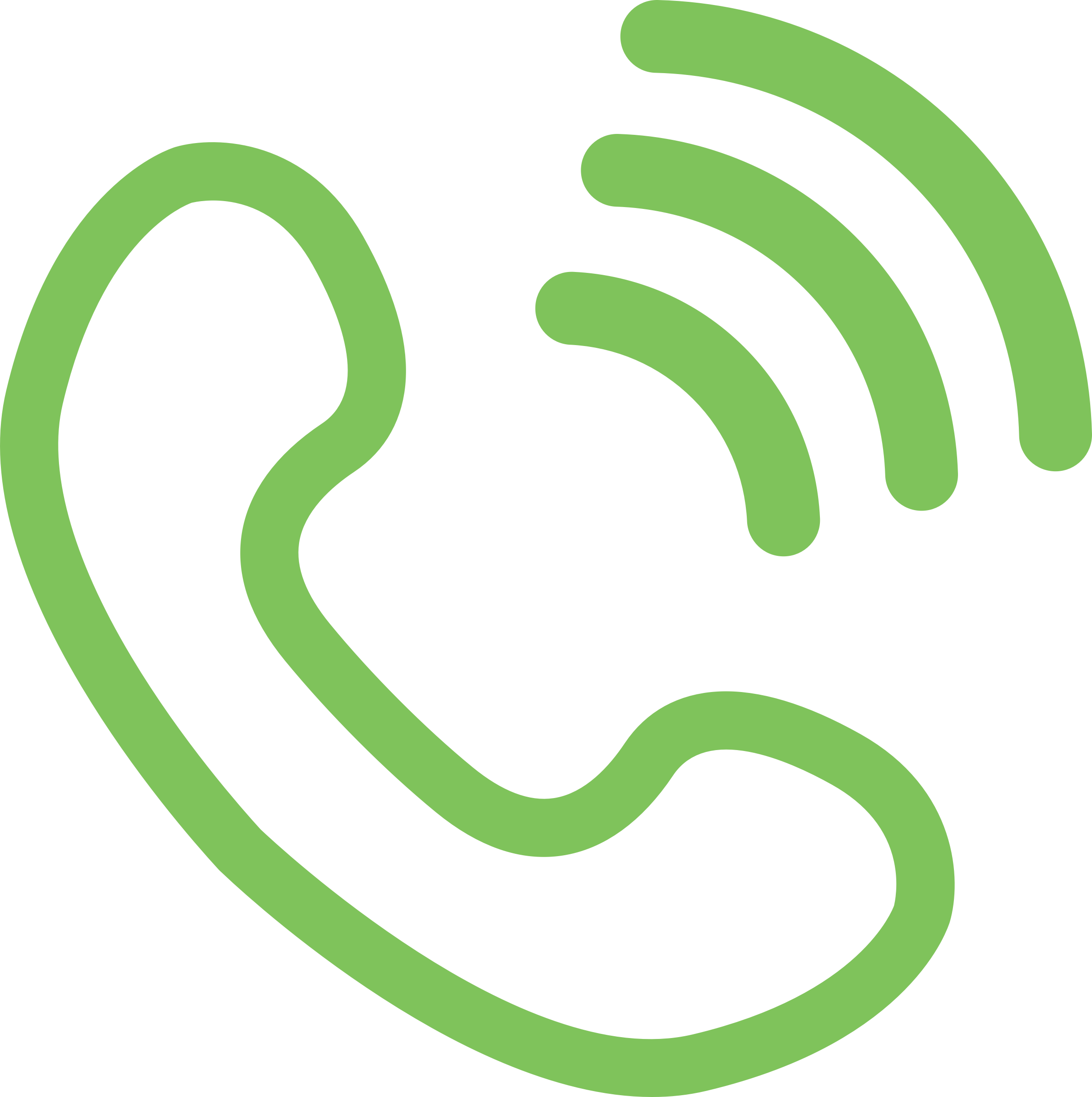 [Speaker Notes: Things to Remember!

During contact with Cheyenne, be sure to reminder her of the importance of providing support for all of her children, including those that are not in her home.

Cheyenne is actively participating in an E&T program; therefore she doe not meet the criteria for a CSE E&T referral.
See in PowerDMS the Workforce Development, 1 - CSE E&T, A-110 section of policy for more details.]
Unable and Unwilling
Caseworker actions:
If Cheyenne does not respond:
Continue with enforcement actions until evidence of inability to pay is obtained
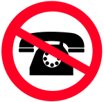 [Speaker Notes: Remember!

Cheyenne is actively participating in an E&T program; therefore she doe not meet the criteria for a CSE E&T referral.
See in PowerDMS the Workforce Development, 1 - CSE E&T, A-110 section of policy for more details.]
Unable and Unwilling
Caseworker actions:
Contact with Sean
Explain 
Whether contact was made with Cheyenne
If contact was made, explain payment arrangement
Automated enforcement action continues
Enforcement actions taken or what next step action will be taken
Recommend he apply for Childcare Assistance Program (CCAP) and consider any resources available Unite Us/211
[Speaker Notes: Workforce Development: CSE E&T policy: A-100
Procedures for the Child Support Enforcement (CSE) Analyst:
•To refer a CP or NCP to CSE E&T, the Analyst will determine eligibility using the CSE E&T Criteria form. 
•If the NCP and /or CP meet the eligibility requirements, obtain the NCP or CP’s written consent on the CSE E&T Authorization form. 
•Complete the Referral form. Upload all four forms to OnBase labeled as Application, Referral. Mark the CSE Indicator on the LASES screen APD3 and/or ARDA indicating the NCP or CP’s participation status in the program.
•Email the Criteria, Signed Authorization, and Referral and Unite Us Consent forms to the CSE E&T Mailbox (CSEEmployment&Training@LA.GOV).

Unite Us: https://app.auth.uniteus.io/
Create a referral to assist clients with community base programs based on their needs.]
SCENARIO #5
Quadrant 4: Able and Unwilling- Compel
Background: 
Mike and Ashley Felts divorced due to Ashley cheating on Mike with his best friend
Mike was ordered to pay Ashley $500 per month in child support for their children, Abby and Josh. Following the divorce, Mike refused to pay Ashley the child support as he blamed her for the divorce and for stealing his best friend.
Ashley knew that Mike was not going to pay her, so she applied with DCFS to enforce her order. Her caseworker is Mary Lou Rett.

 Ashley informs Mary Lou that Mike builds custom deer stands and did so throughout their 10-year marriage and this was the income that was used to set child support. 

Mary Lou spoke with Mike and asked about the deer stand business and he said that he stopped doing that, but he refused to answer any more questions regarding his income.

Ashley was able to provide past Facebook posts showing where Mike was in business and comments from customers who were happy with their "tricked out" deer stands but they are over 6 months old, and Mike is no longer on Facebook.
Case Members:
Noncustodial Parent: Mike Felts
Custodial Parent: Ashley Felts
Children: Abby and Josh
Twelve-year-old twins
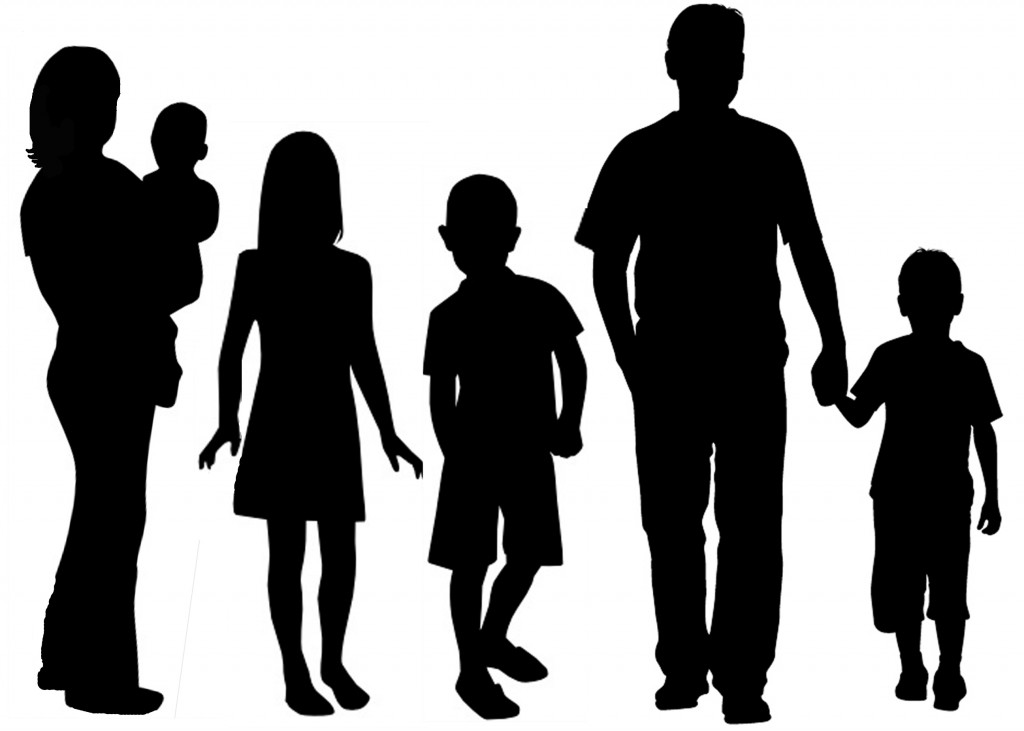 [Speaker Notes: ( Adrianne)
Non-Custodial Parent (NCP): Michael Felts                                                                                         
Custodial Parent (CP): Ashley Felts                                                                                                      
Caseworker: Mary Lou Rett 
Background: Michael Felts and Ashley Felts recently divorced. The divorce was contentious due to Ashley cheating on Mike with his best friend.  Michael was ordered to pay Ashley $500 per month in child support for their children, Abby and Josh. Following the divorce, Michael  refused to pay Ashley the child support as he blamed her for the divorce and for stealing his best friend.

Ashley knew that Mike was not going to pay her, so she applied for DCFS to enforce her order.  Ashley reported that Mike builds custom deer stands and did so throughout their marriage and this is the income that was used to set child support. Mary Lou spoke with Mike and asked about the deer stand business and he said that he stopped doing that, but he refused to answer any more questions regarding his income.

Ashley was able to provide past Facebook posts showing where Mike was in business and comments from customers who were happy with their "tricked out" deer stands but they are over 6 months old, and Mike is no longer on Facebook. 

Scenario: Despite repeated attempts by Mary Lou, to reach out to Michael Felts, he has been unresponsive and non-communicative since the 1st phone call. Phone calls, emails, and letters have gone unanswered, and Mike has not provided any explanation for his failure to pay child support. Ashley is adamant that he is still building deer stands but she cannot find the new name that he is using for his business.
Tabletop Discussion:
In the context of current Louisiana DCFS policies and federal regulations, participants are invited to discuss and determine appropriate actions needed to be taken by caseworker, Mary Lou Rett.
Considerations should include caseworker actions that need to be taken, potential legal measures, communication strategies with Mike, and available resources to support Ashley and their children.
Participants are encouraged to share their insights and explore various approaches to address this complex scenario within the policy framework via Slido.]
Able and Unwilling
Scenario: 
Despite repeated attempts by Mary Lou, to reach out to Mike for the last 6 months, he has been unresponsive and non-communicative since the 1st phone call. Phone calls, emails, and letters have gone unanswered, and Mike has not provided any explanation for his failure to pay child support. The caseworker has already suspended Mike's licenses. 

Ashley is adamant that he is still building deer stands but she cannot find the new name that he is using for his business.
[Speaker Notes: Non-Custodial Parent (NCP): Michael Felts                                                                                         Custodial Parent (CP): Ashley Felts                                                                                                      Caseworker: Mary Lou Rett 
Background: Michael Felts and Ashley Felts recently divorced. The divorce was contentious due to Ashley cheating on Mike with his best friend.  Michael was ordered to pay Ashley $500 per month in child support for their children, Abby and Josh. Following the divorce, Michael  refused to pay Ashley the child support as he blamed her for the divorce and for stealing his best friend.

Ashley knew that Mike was not going to pay her, so she applied for DCFS to enforce her order.  Ashely reported that Mike builds custom deer stands and did so throughout their marriage and this is the income that was used to set child support. Mary Lou spoke with Mike and asked about the deer stand business and he said that he stopped doing that, but he refused to answer any more questions regarding his income.

Ashely was able to provide past Facebook posts showing where Mike was in business and comments from customers who were happy with their "tricked out" deer stands but they are over 6 months old, and Mike is no longer on Facebook. 

Scenario: Despite repeated attempts by Mary Lou, to reach out to Michael Felts, he has been unresponsive and non-communicative since the 1st phone call. Phone calls, emails, and letters have gone unanswered, and Mike has not provided any explanation for his failure to pay child support. Ashley is adamant that he is still building deer stands but she cannot find the new name that he is using for his business.
Tabletop Discussion:
In the context of current Louisiana DCFS policies and federal regulations, participants are invited to discuss and determine appropriate actions needed to be taken by caseworker, Mary Lou Rett.
Considerations should include caseworker actions that need to be taken, potential legal measures, communication strategies with Mike, and available resources to support Ashley and their children.
Participants are encouraged to share their insights and explore various approaches to address this complex scenario within the policy framework via Slido.]
Able and Unwilling
[Speaker Notes: Attempt to contact NCP 
Call 
Appointment letter with CSE 116 
No Response from NCP 
Mail CSE 355 if one has not been sent by LASES within the last 6 months 
If one was issued by LASES, make CALO E entry that LASES generated notice 
Allow 10 days for a response 
Verify NCP’s License status 
NCP has active or expired License 
Issue CSE 440A 
No response from NCP within 14 days – Issue CSE 440 & CSE 125 to NCP 
NCP does not have license or license already suspended 
Issue NCP 104E & CSE 125 
License Suspension Complete 
Contact CP and NCP’s relatives to obtain information on the NCP 
Attempt Contact with NCP again 
Attempt to investigate NCP’s income potential 
Review FPLS for SSA 
Check Social Media 
Caseworker is still unable to verify income & can't complete administrative discovery forms (CSE 116/CSE 125)
Caseworker refers case to the DA for the court to assist with discovery of income and assets of NCP 
Referral to the DA 
needs to request a money judgement making arrears executory 
then attorney may file a Motion & Order for a Judgment Debtor Examination to aid in discovery of NCP’s income and assets 
Court determines income and asset for the NCP 
Caseworker notifies 
NCP with 104E that their ability to pay is the most important question in civil contempt actions 
Offers NCP opportunity to make payment arrangements or request a modification 
After last step caseworker can move forward with contempt referral]
Quad 4- Communicating with the CP
Addressing Ashley's Concerns:
• inform Ashley about automated enforcement actions

• provide Ashley with updates of actions that are being taken on her      
  case

• explain that we can use civil contempt as an enforcement tool, 
  but we need evidence to support the reason for taking the case
  to court for contempt
Reaching for Gold.....
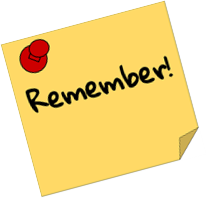 ALL nonpaying cases must be evaluated thoroughly to identify whether or not barriers exist which limit an NCP's ability to comply with the support order. 

The caseworker must use all resources and tools available to investigate and determine whether or not the NCP has the ability to pay. Action must include contact with NCP and CP. 

If there is sufficient evidence to show that a modification is needed, contact the NCP to ask whether he/she would like to request a review or Mail the CSE 146.
Reaching for Gold.....
An NCP receiving Medicaid or SNAP benefits does not mean an inability to pay support exists.  However, this may be indicative that a review may be necessary.

If at any point during your communication it is found that the NCP or CP needs assistance (i.e. food, clothing, shelter, etc. ), offer a refer to community-based organizations in your area (211 services). 

It is imperative that the NCP be provided ample opportunity to communicate barriers that may hinder their ability to comply with the support order. 

The caseworker must move forward with enforcement if, after the assessment is complete, evidence exists to support the decision to take any enforcement action.
Reaching for Gold.....
When communicating with custodial parent on non-paying cases:

Explain that all cases receive automated enforcement actions, which include submission for federal and state tax intercept, CSLN, LWC, Casino Gaming, Lottery, Passport Denial, and locate. 

Provide details of any specific non-automated/administrative actions taken (i.e., license suspension, UIFSA, Lien, Freeze & Seize, etc.) 

When appropriate, explain that the case does not qualify for civil contempt. Inform the CP that we are searching for evidence or information that we must provide to the court to bring the contempt action. Remind the parent that they should let us know if they have any information on income/assets that can assist us. 

Explain that we can use civil contempt as an enforcement tool but we need evidence to support the reason for taking the case to court for contempt.
Reaching for Gold.....
Be open, honest and transparent! 

If by chance a unique situation arise, you may reach out to PI/Policy for guidance. C-1310.
PROGRAM INTEGRATION UNIT(_DCFS-CSE-ProgramIntegration@la.gov)
Adrianne Crawford- Baton Rouge/Covington Regions
Jana LeBaron - Alexandria Region
Kayraisha Williams – Natchitoches/Shreveport Regions
Angela Landry – Lafayette/Lake Charles/Ville Platte Regions
Pethena Perkins- Monroe/Tallulah Regions
VACANT- Orleans/Thibodeaux Regions 
Rennetta K. Wells – Manager
Finish LineQUESTIONS?????